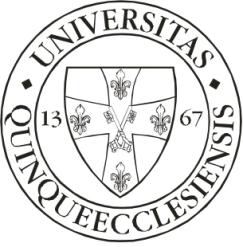 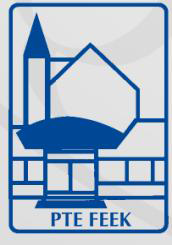 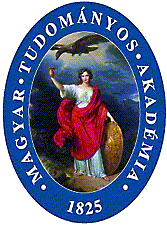 Tudásigényes vállalatok és a tudásigényes szolgáltatások – sajátosságaik tükrében
Prof. Dr. Noszkay Erzsébet
MTA GB Tudásmenedzsment Munkabizottság, elnök 
TM szakértő , egyetemi magántanár, főiskolai tanár
e-mail: enoszkay@bkf.hu
„TUDÁSIGÉNYES SZOLGÁLTATÁSOK – TUDÁSIGÉNYES VÁLLALKOZÁSOK” 
MTA TM Munkabizottság –  PTE 
 Felnőttképzési És Emberi Erőforrás Fejlesztési Kar Konferencia 
2014. április 3.
1. Amiről szó lesz…..
2.) Mit nevezünk tudásintenzív – és mit tudásigényes vállalatnak
2.1. Tudásintenzív vállalat, intenzív innovációra épülő vállalati stratégiát  folytat. Olyan termékek előállítása,  tevékenységek végzése céljából, amelyek sikerének kulcsa :
szellemi erőforrásainak;
humán tényezőinek köszönhető. 

2.2. A tudásintenzív vállalatok halmazán belül helyezkednek el. Tudásigényes szolgáltató vállalatok, amelyek más cégek számára nyújtanak magas szellemi hozzáadott értékkel bíró szolgáltatásokat.
2.3. Egymáshoz való viszonyuk
2.4. Főbb jellemzőik
Tudásintenzív vállalatok  értékteremtése:
Tudásigényes szolgáltató vállalatok értékteremtése:
alapvetően immateriális erőforrásokon alapul,

ezen folyamataik során leginkább felhatalmazott specialistákat alkalmaznak,

akik saját tudásukat és egyéb erőforrásokat konvertálnak át szellemi eszközökké,

a gyorsan változó versenykörnyezetben.
termékeik és szolgáltatásaik magas tudásszintet követelnek;
speciális technológiai- vagy
tudományterületekhez kötődő szaktudás - magasan kvalifikált munkatársak;
Tevékenységük célja a tudás létrehozása, felhalmozása és terjesztése;
a külső tudásforrásokat folyamatos beintegrálják innovációs folyamataikba,
a vevőik is aktív részesei az innovációinak;
szolgáltatásai alig standardizálhatók .
3. Tudásigényes szolgáltatató cégek  hazai kutatása –  tanácsadói módszertani fejlesztése
A BKF TM Műhelyének e 1,5 éve folyó kutatása –  akciókutatásra, esetfeldolgozásra  épül.
 (résztvevői: Noszkay Erzsébet,  Gulyás Roland, Makó Szabolcs, Gyulay Tibor (Poziteam  Kft) , Tessényi Tila és   Uhlyarik Péter (Connected-business Kft.)
 Esetfeldolgozások: 7 cég 
(1 db. Villamoshálózatok tervezői iroda, 
1 db. építéstervezői  iroda, 3 db. tanácsadó cég,  
1 db. tartalomszolgáltató cég,  
1 db. térinformatikai szolgáltató cég.)
Akciókutatás:  3  szervezet
1 db. gyors növekedési igényű multi  komplex informatikai szolgáltató vállalat;
1 db. informatikai alkalmazásfejlesztő KV 
1 db. felsőoktatási egység
Jelenleg még kevés a hazai kutatatás.  
Néhány kiemelkedő:
PTE: Farkas Ferenc – Dobrai Katalin; 
SZTE: Vilmányi Márton, Lengyel Imre, Bajmócy Zoltán 
CE: Boda György, Stocker Miklós, 
és még néhány kisebb kutatás.
4. Kutatási tapasztalataink szerint a KIB- ek működtetésének célszerű módszertani elemei (A)
4.1. Tájékozódás és annak alapján támogatás a TUDÁS, a tudás megosztásának és a hasznosítás kultúrájának megerősítésében (az elsődleges cél a „kapillárisok” kitapogatása);
A kapillárisok működésének kritikus meghatározó tényezői:
Versengés  - versus együttműködés
Tudás-visszatartás
Tapasztalat-felhasználás
Tudás értékelése
Motiváció
Best practice átvétele
Célszerű megközelítés: „szendvics” – módszer!
Miért? Mert a felső vezetés felülről, míg  a szervezeti résztvevők alulról segítik a működtetés „teljességét”! 
Lépései:
4. Kutatási tapasztalataink szerint a KIB- ek működtetésének célszerű módszertani elemei (B)
4.2. Gondoskodás:
 a külső – belső hálózatépítés lehetőségéről – nyitott innovációs modell működtetése érdekében;
 megfelelő informatikai technológiákról;

4.3.  A TM szolgáltatások magasan kvalifikált alkalmazásfejlesztői számára: kreativitást szolgáló megoldások, módszerek bevetése (mentoring, coaching, tehetségmenedzsment, tréningek, műhelyek stb.)  

4.4.  A hagyományostól eltérő körülmények biztosítása 
oktatás és tanulás a munkafolyamat előtt és alatt (a szervezeti munkatapasztalatok feldolgozása)
 a szervezeti munkatapasztalatok visszacsatolása
a munkafolyamatok dokumentáltsága
Tudás –és szakmai közösségek, műhelyek.
5. Új jelenségek tudásigényes szolgáltatók „holdudvarában”
Megjelentek a szellemi „nomádok”! 
Nomád típusú munkavégzés – nem választják élesen el a munkaidőt a szabadidőtől 
Általuk új etika kialakulóban! Érték - jellemzői:
szabadság - kötetlenség, 
„belülről vezéreltség”,
pénz – de az nem cél, hanem eszköz, 
társadalmi nyitottság, 
aktivitás, 
gondoskodás, 
fegyelmezettség  és maga szintű önellenőrzés a munka elvégzésében
és főképp: a kreativitás
6. A KIBS- ek tudáskezelésének kritikus tényezői a cég, rendszer fejlesztése kapcsán (A)
6. A KIBS- ek tudáskezelésének kritikus tényezői a cég, rendszer fejlesztése kapcsán (B)
7. Összefoglaló gondolatok – az eddigi tapasztalatokról
a.) a KIBS –ek növekedése, fejlesztése, életciklus kezelése  kapcsán önálló tőketényezőként kell megtervezni, s gondoskodni a megfelelő tudás rendelkezésre állásáról
b.) ez a hagyományos  tőketényezőkkel (pl. befektetett  eszközök- ingatlanok, gépek berendezések, forgótőke, stb.) szemben hatalmas kihívás, mivel:
 a KIBS - ek esetében igen gyakori a „lóugrás” – jellegű hirtelen növekedés,
                                                 MIKÖZBEN 
 nincsenek olyan – tervezéshez jól használható  - „képletei”, mint pl. a kapacitások növelése kapcsán forgótőke igénytervezésnek;
 nem  könnyen „megfogható” dolog;
a hálózati működés, a nyílt innovációs modellekkel együtt „amőba – jellegű”- gyakran változó és változatos alakzatot leíró – működése nehezebben modellezhető;
c.) a „termék” és az őt előállító tudásfolyamat  nehezen elkülöníthető egymástól.
Köszönöm a megtisztelő figyelmet!Várom kérdéseiket!
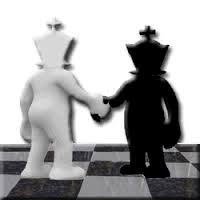